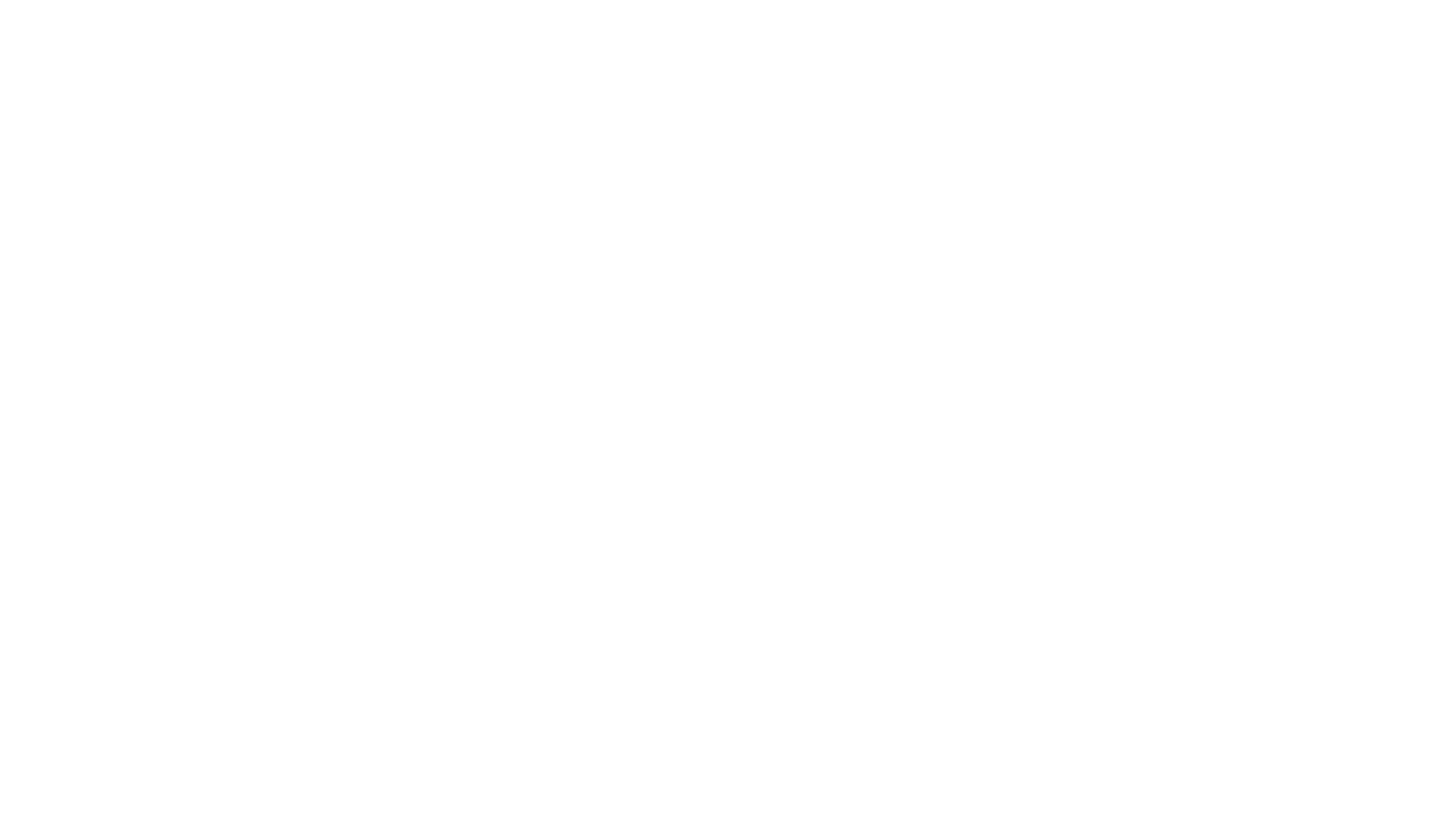 The Civil Liability Act and Personal Injury Reforms
12 May 2021


Please wait for the session to commence at 12.00 


Bernard Thornton FCII
Chartered Insurance Practitioner
The Insurance Institute of Leeds
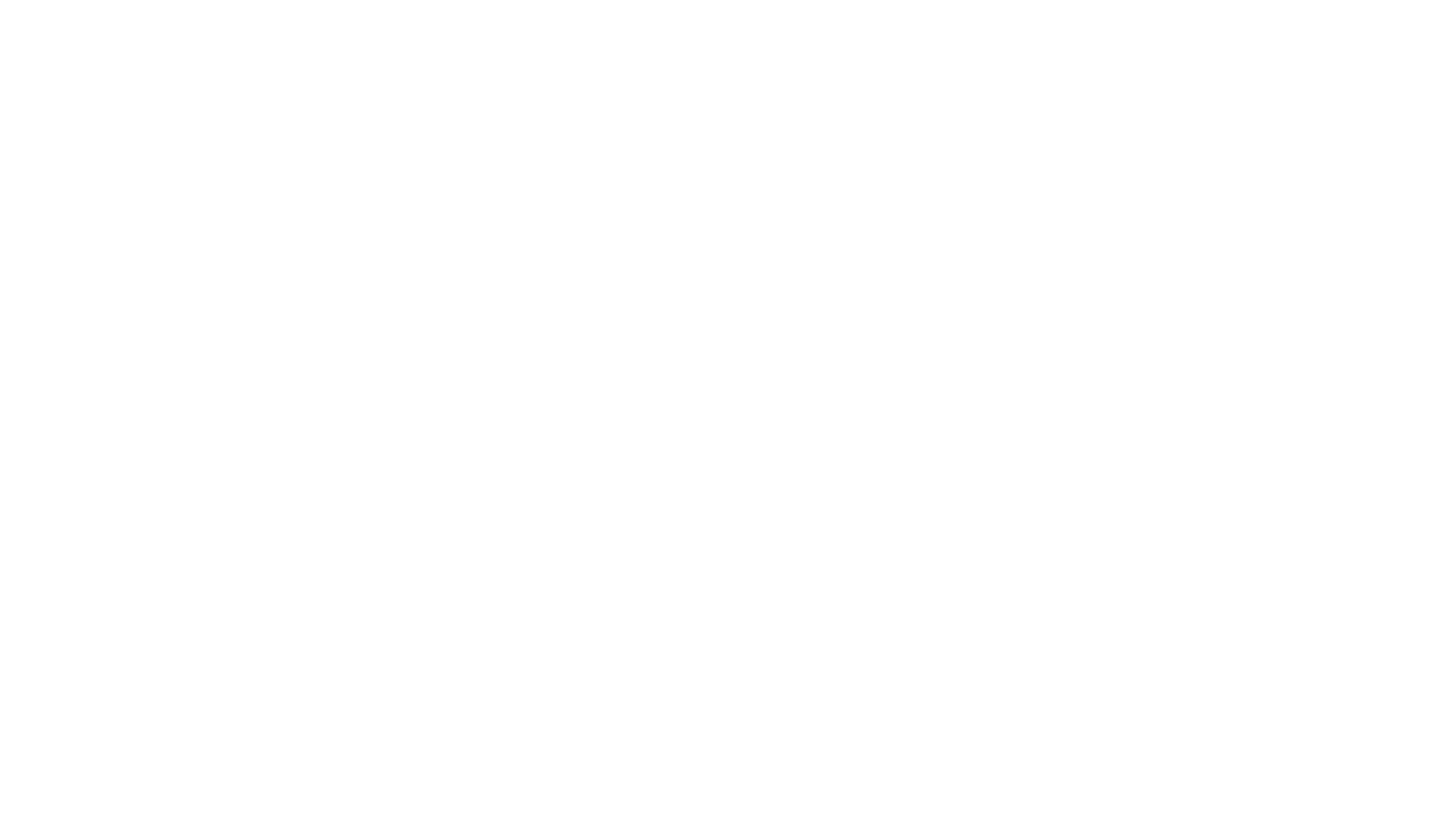 Are You Ready for the 
Civil Liability Act?
12 May 2021





Bernard Thornton FCII
Chartered Insurance Practitioner
The Insurance Institute of Leeds
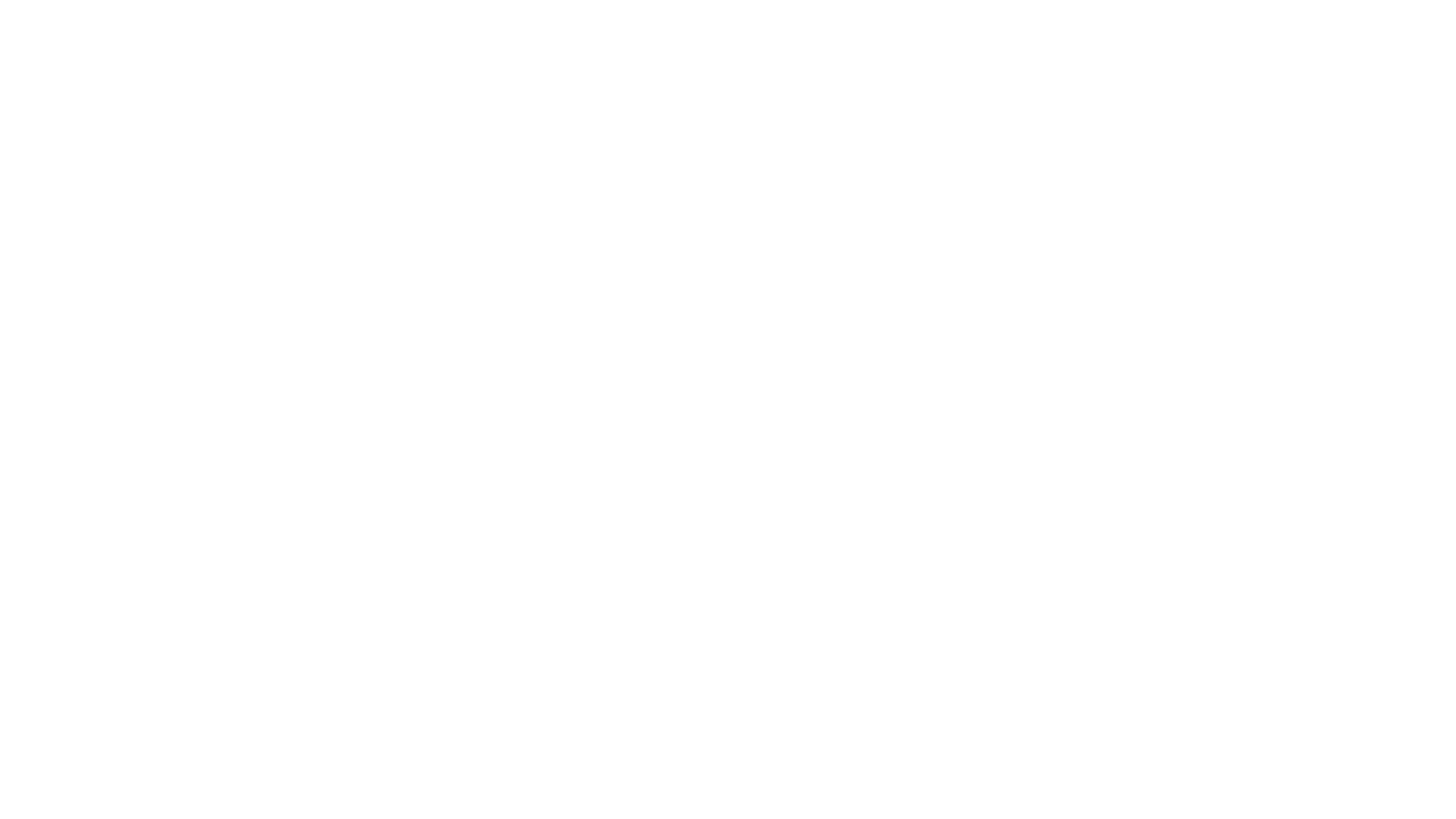 What’s all the fuss about?
Fraud
Frequency of Claims
‘Too easy’ to claim?
Premium Savings
Reaction to Non-Fault Injury
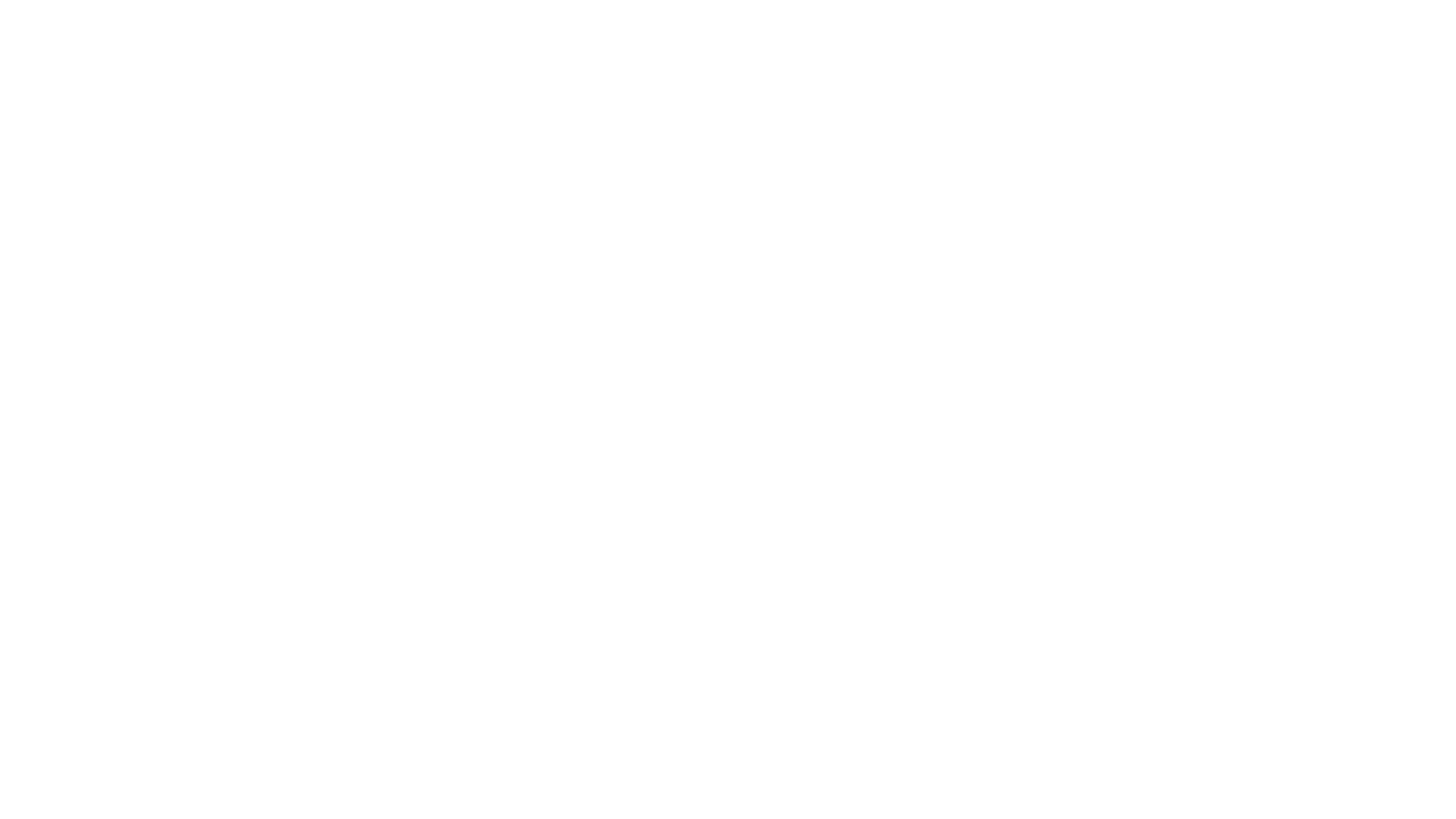 What’s all the fuss about?
Fraud
Frequency of Claims
‘Too easy’ to claim?
Premium Savings
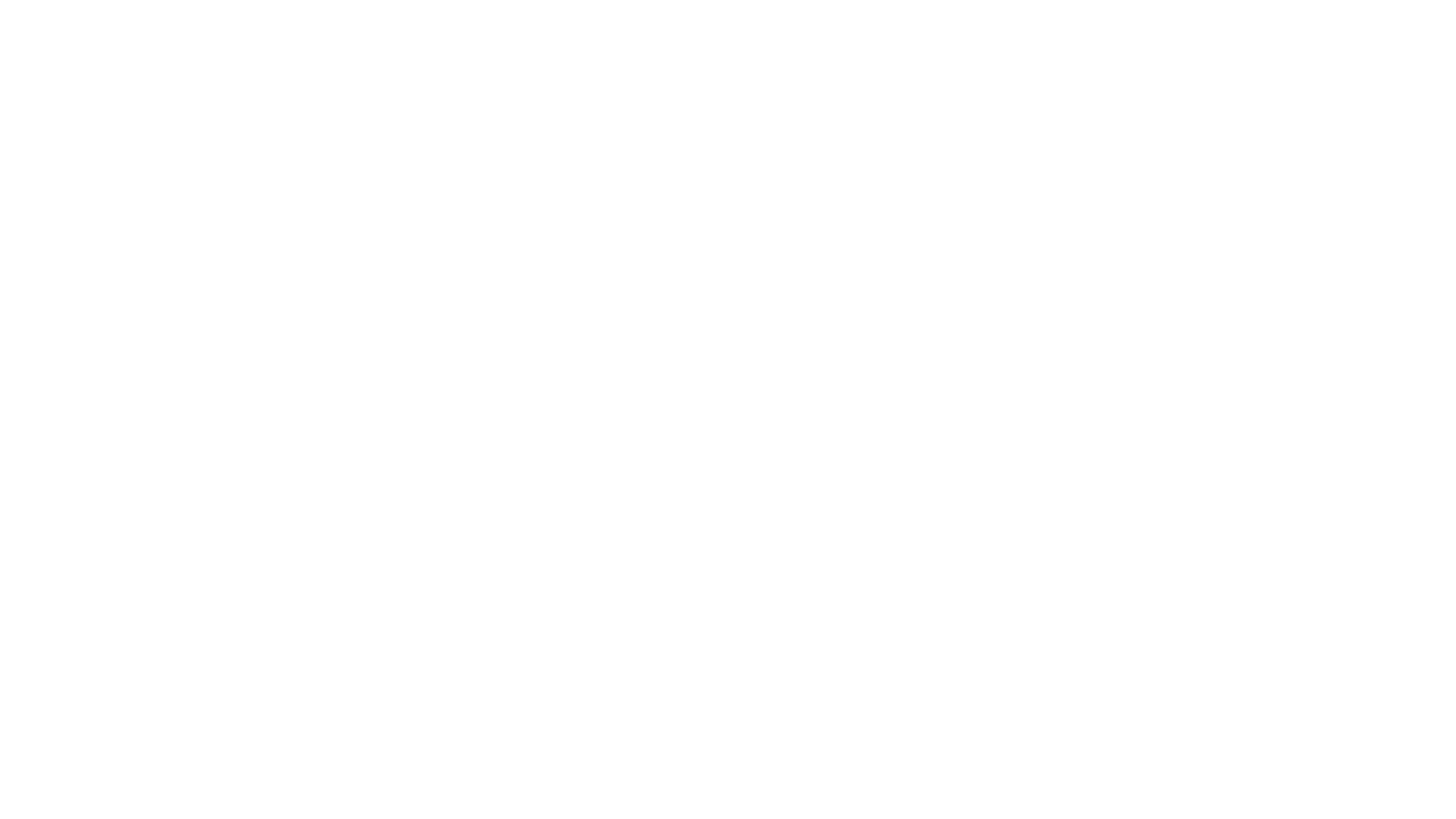 CLA 2018 - Objectives
Objectives:
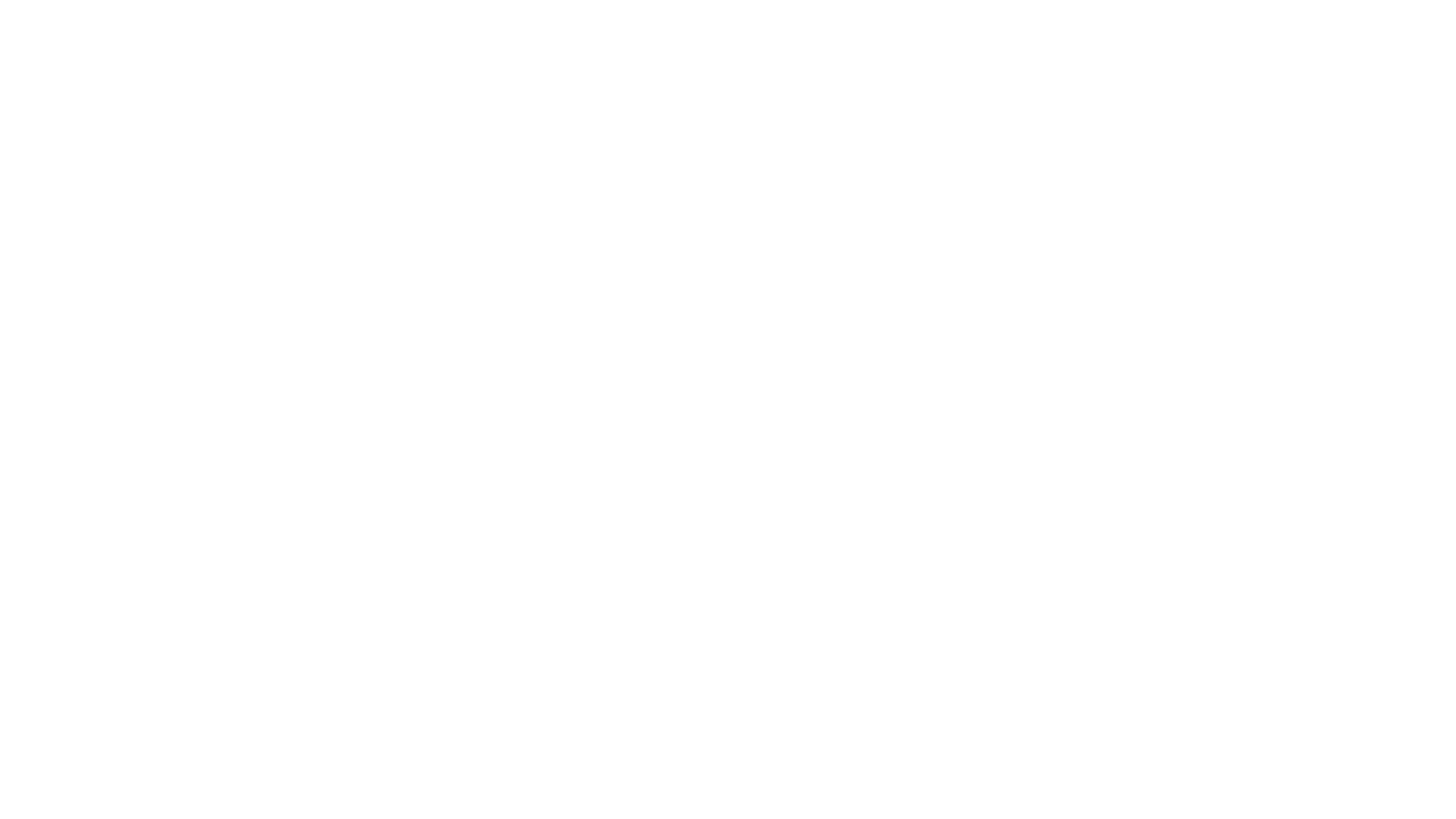 CLA 2018 - Provisions
Increase Small Claims Limit
Definition of ‘Whiplash’
Introduce Tariff of Damages
New portal for Litigants in Person
Ban on pre-medical offers
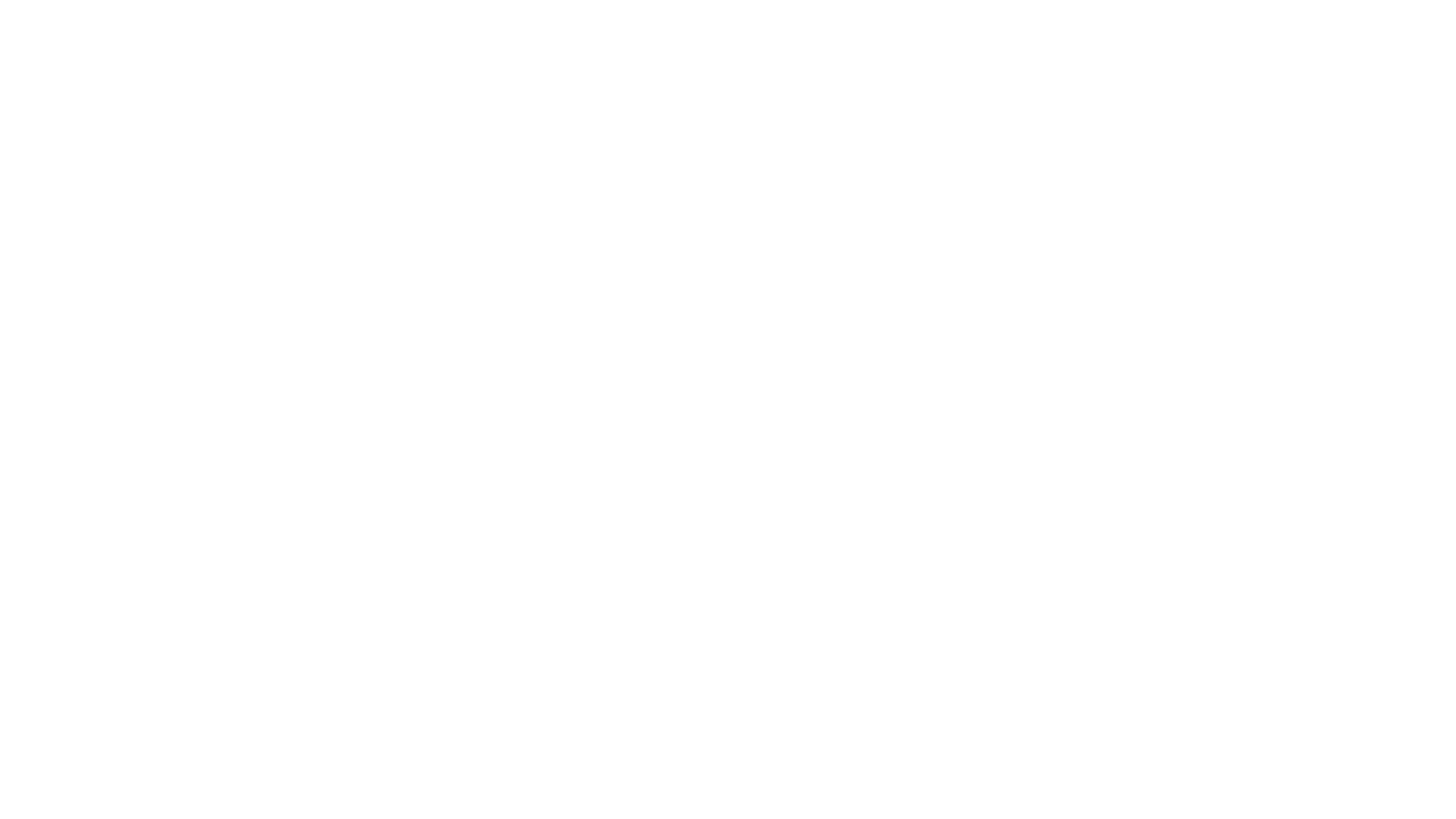 Routes to Claim
Multi Track – claims valued at over £25,000
Fast Track – 
	£10,000 - £25,000 (financial)
	£1,000 - £25,000 (injury – fixed recoverable costs)
Small Track – 
	up to £10,000 (financial)
	up to £1000 (injury) 
Costs can be recovered in multi-track and fast track, but not for small claims
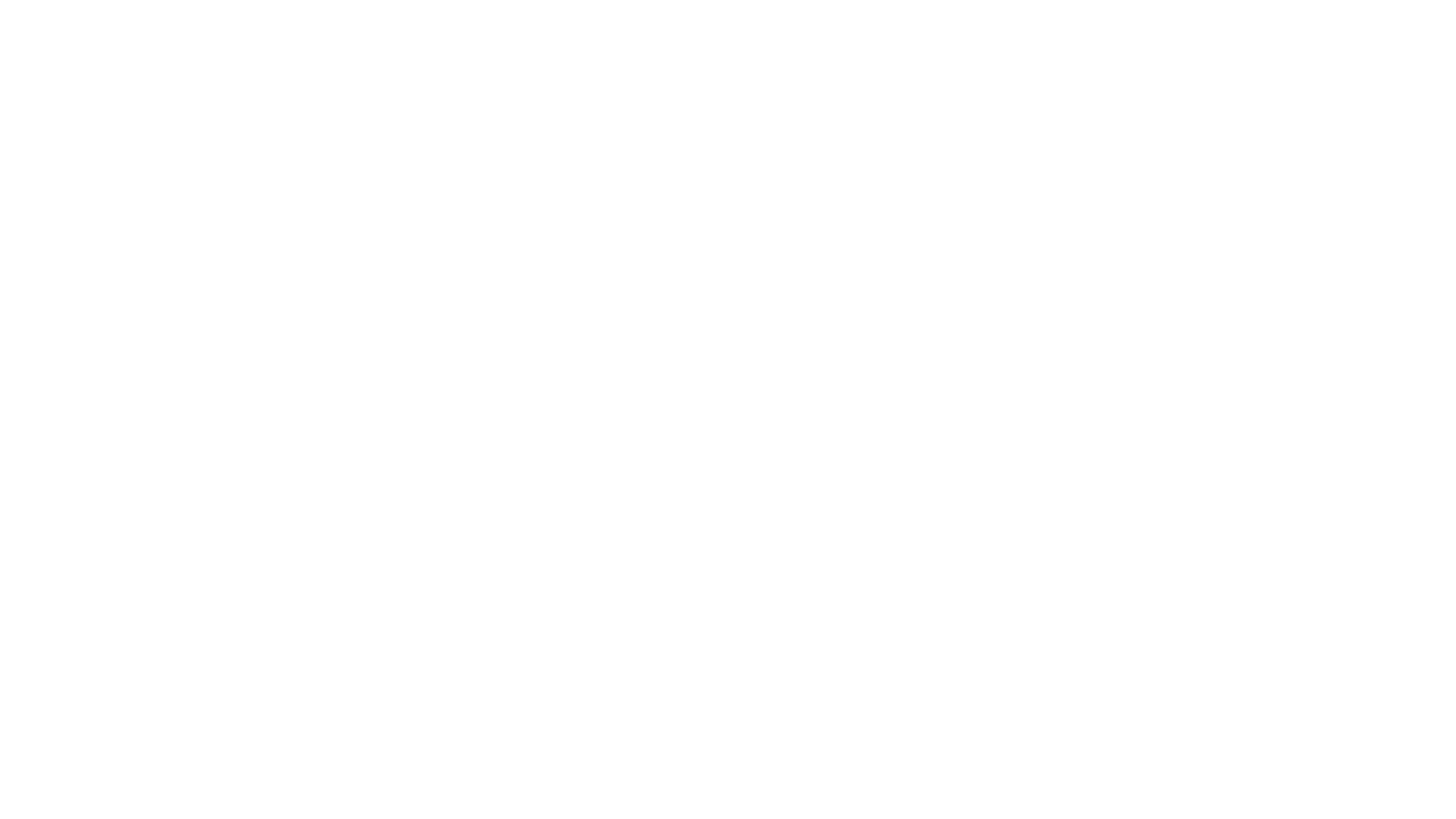 Small Claims Limit Increased
3 channels for injury claims– Small Claims, Fast Track, Multi Track
Small Claims limit currently £1000 for injury, £10,000 for most 	other claims
CLA will increase this to £5000 for RTAs (and in due course £1500 for most other injury claims)
No recovery of legal costs for Small Claims
Over 90% of current RTA claims will be classed as ‘Small Claims’ under CLA
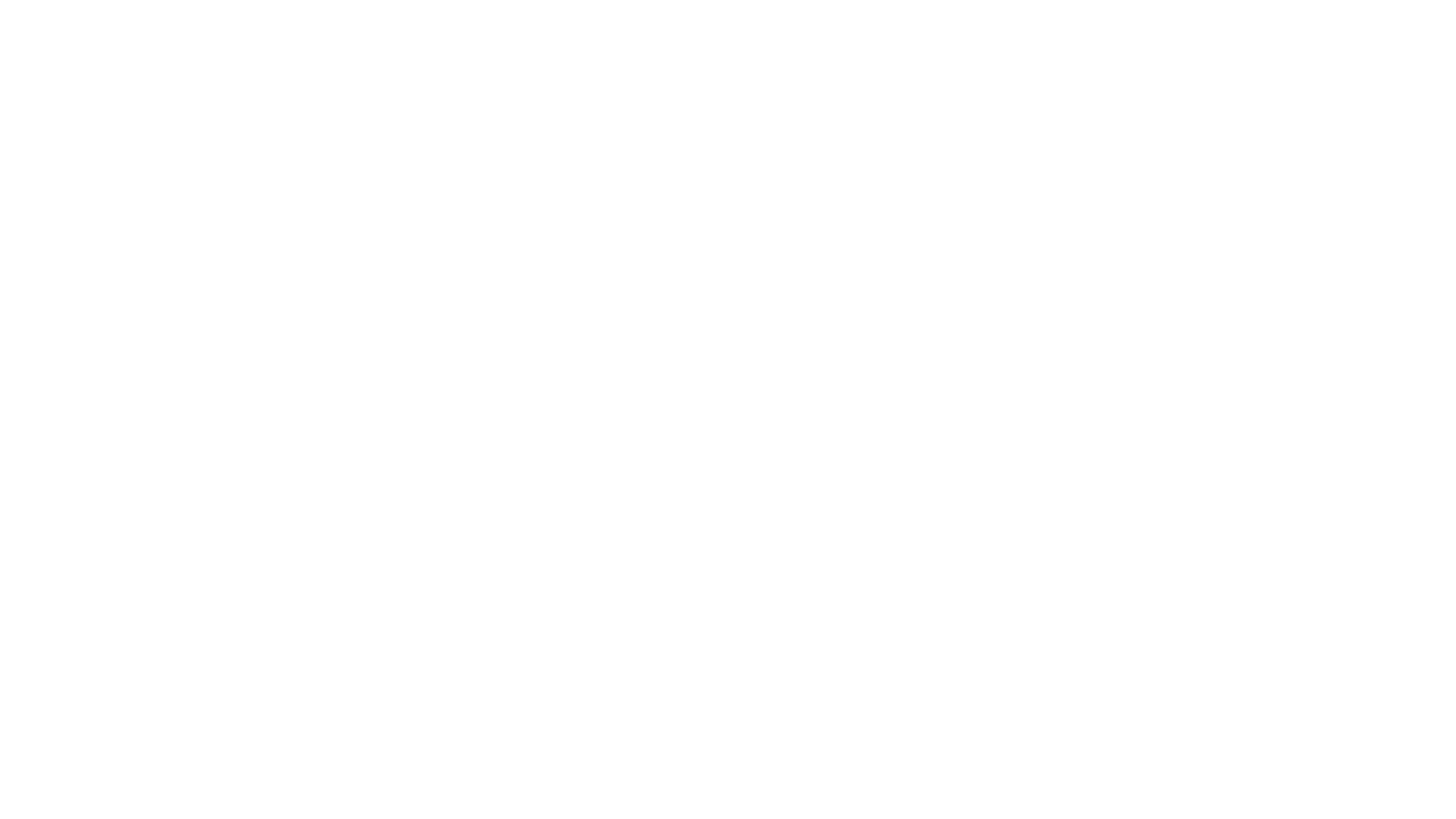 ‘Whiplash’ Claims
Whiplash is defined for the first time as:-

‘…a sprain, strain, tear, rupture, or lesser damage of a muscle, tendon or ligament in the neck, back or shoulder, or
	…an injury of soft tissue associated with any of 	the above’
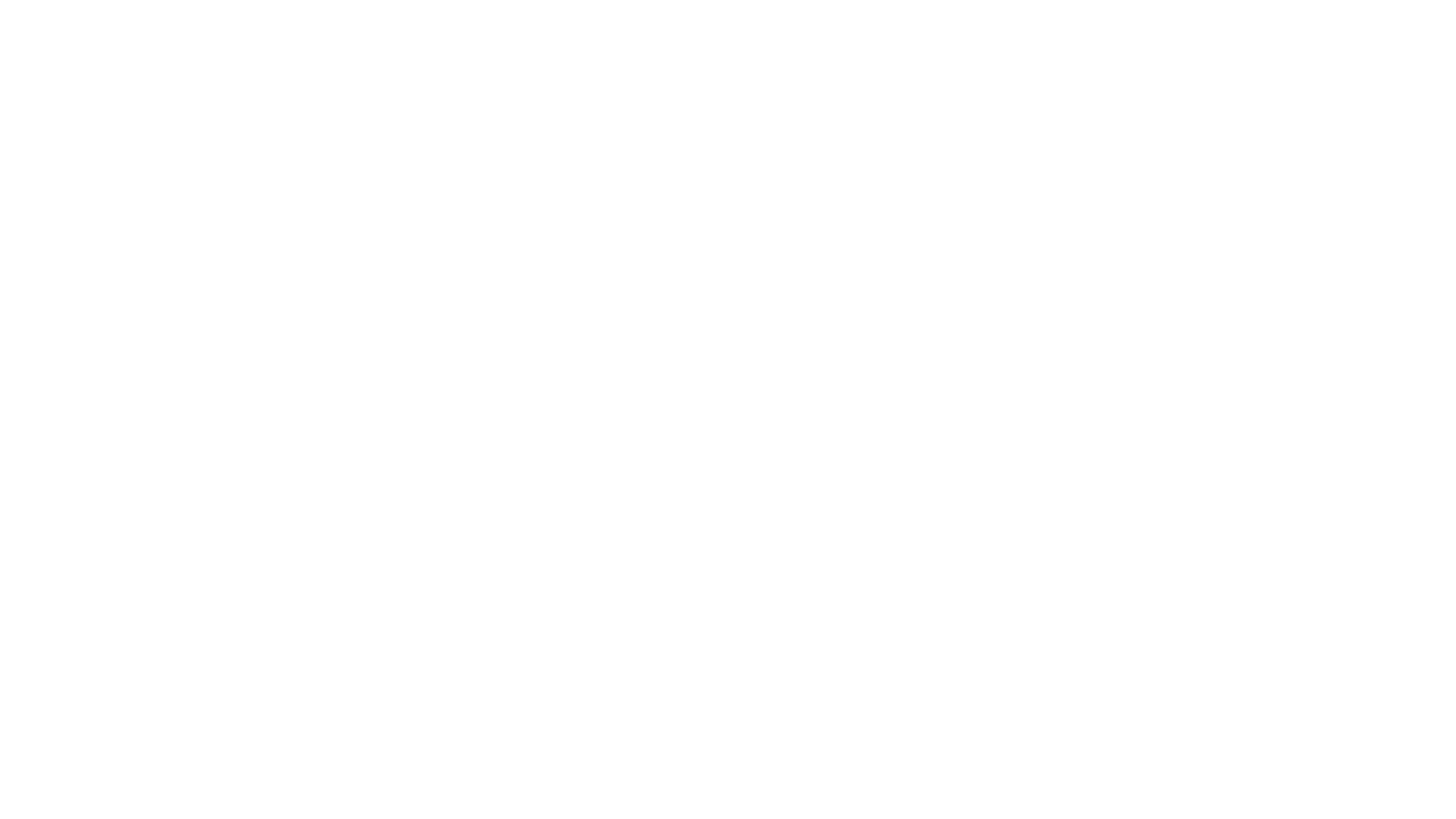 Tariff of Damages
Applies only to ‘Whiplash’ Claims where symptoms 	persist for up to 2 years
Current Judicial College Damages Guidelines – 
	3-12 months = negotiable from £2,300 to £4,080
New Tariff – 
	3-6 months = flat £495
‘Special category’ claimants fall outside the tariff
Scale of Damages for RTA whiplash claims
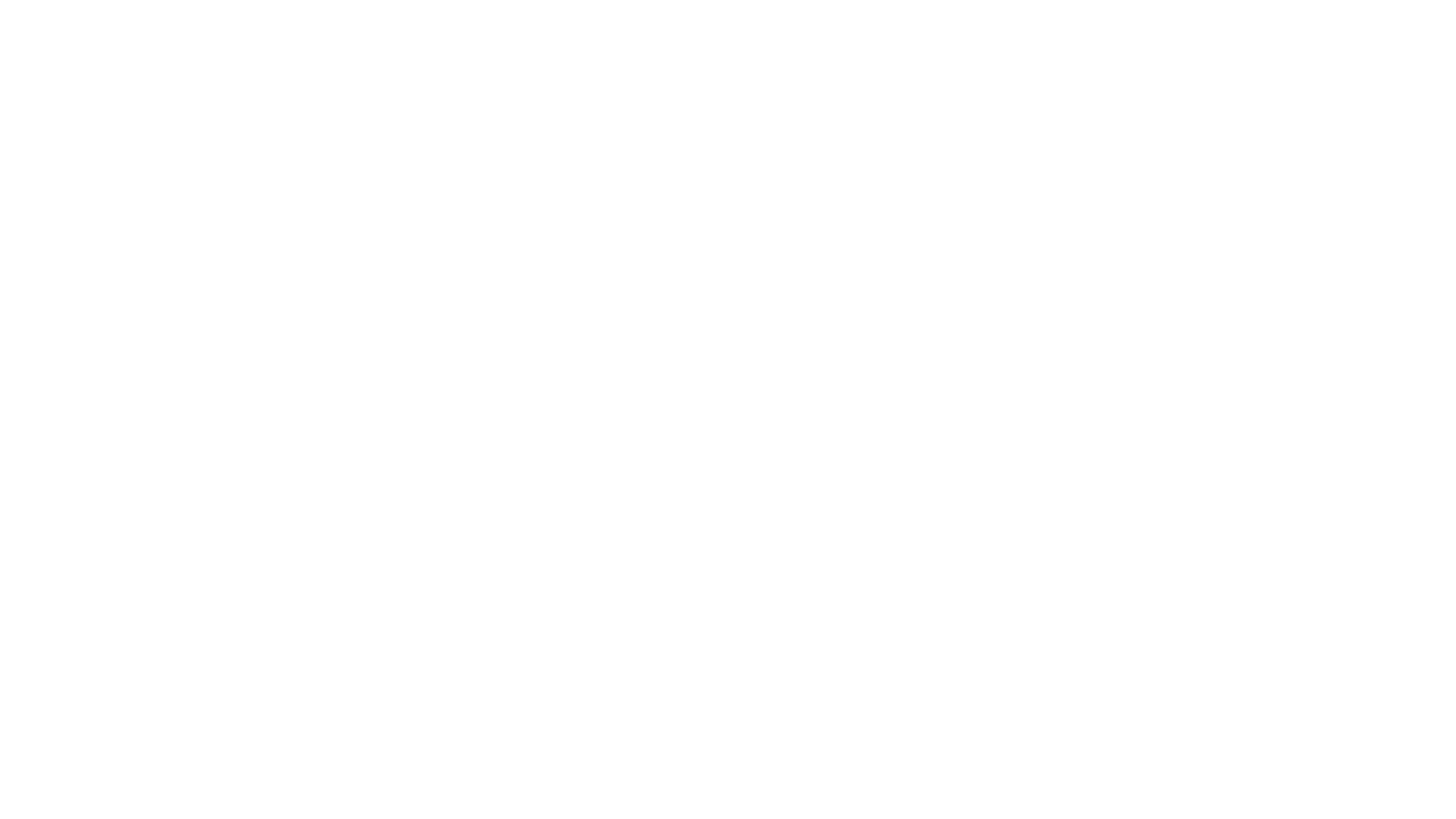 New Portal
Effective 31 May 2021
For Litigants in Person (can be used by representatives) 
For whiplash claims with symptoms lasting <2 years only
Runs alongside current portal, which continues for other 	injury claims 
Site available to browse at www.officialinjuryclaim.org.uk
New Portal Websitewww.officialinjuryclaim.org.uk
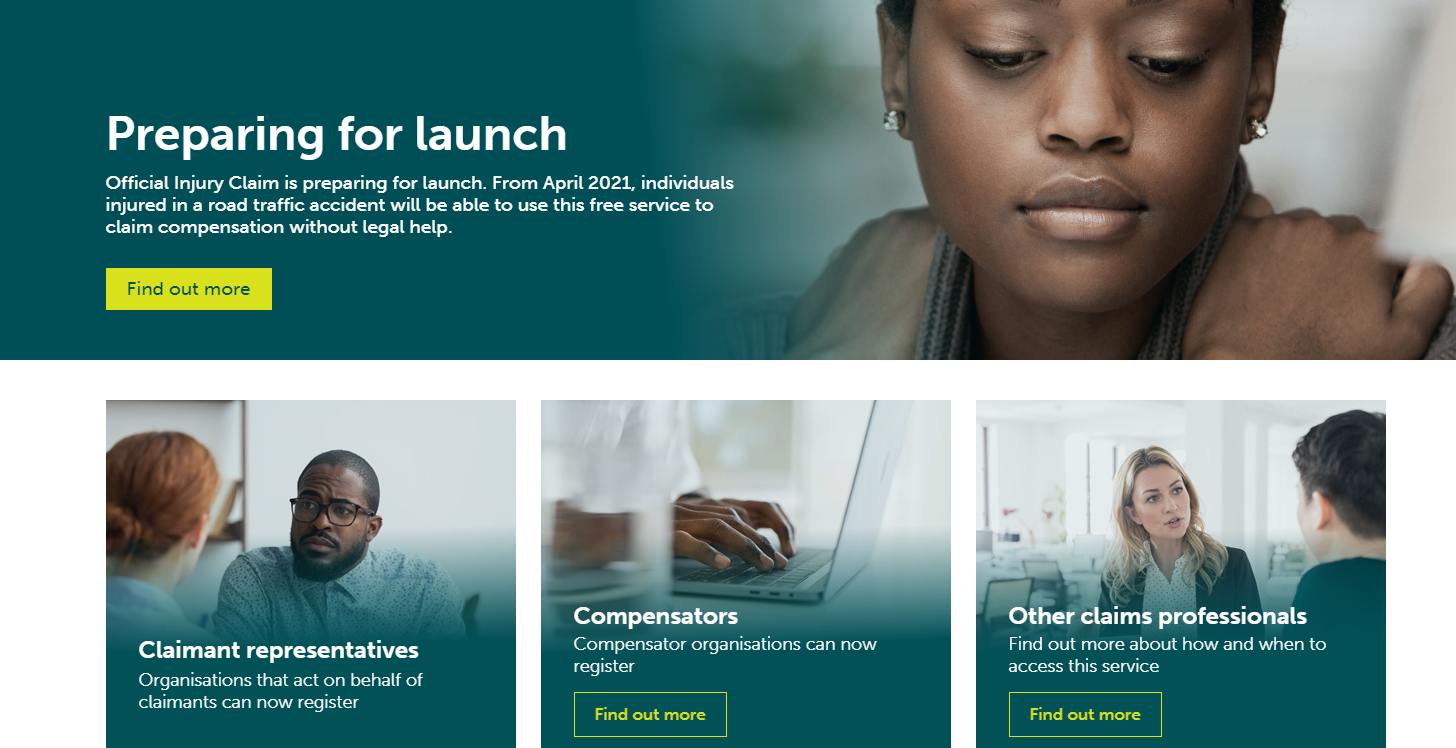 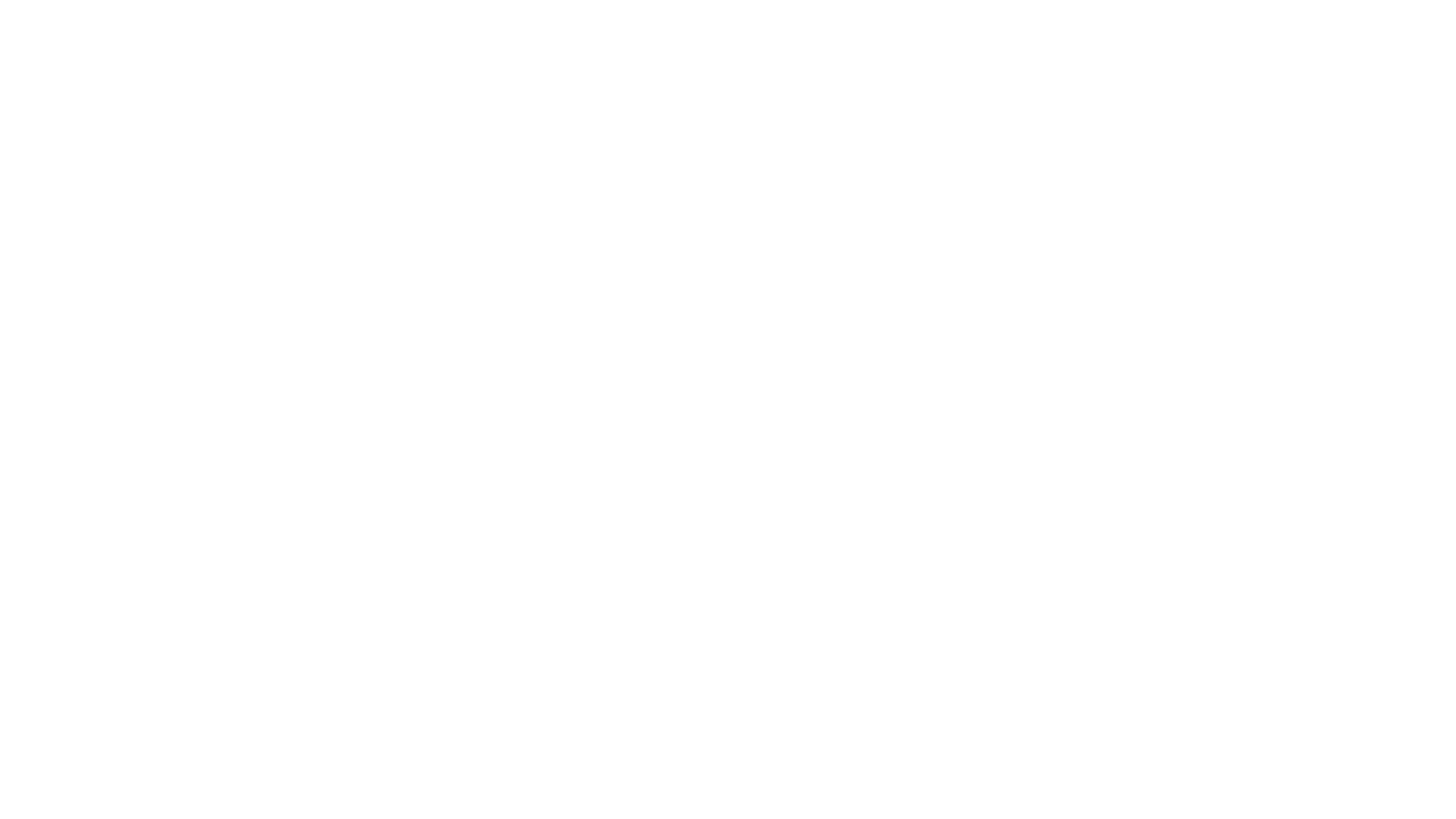 Pre-Medical Offers
What are they?
Why are they used?
Why are they a bad idea?
Banned under the CLA
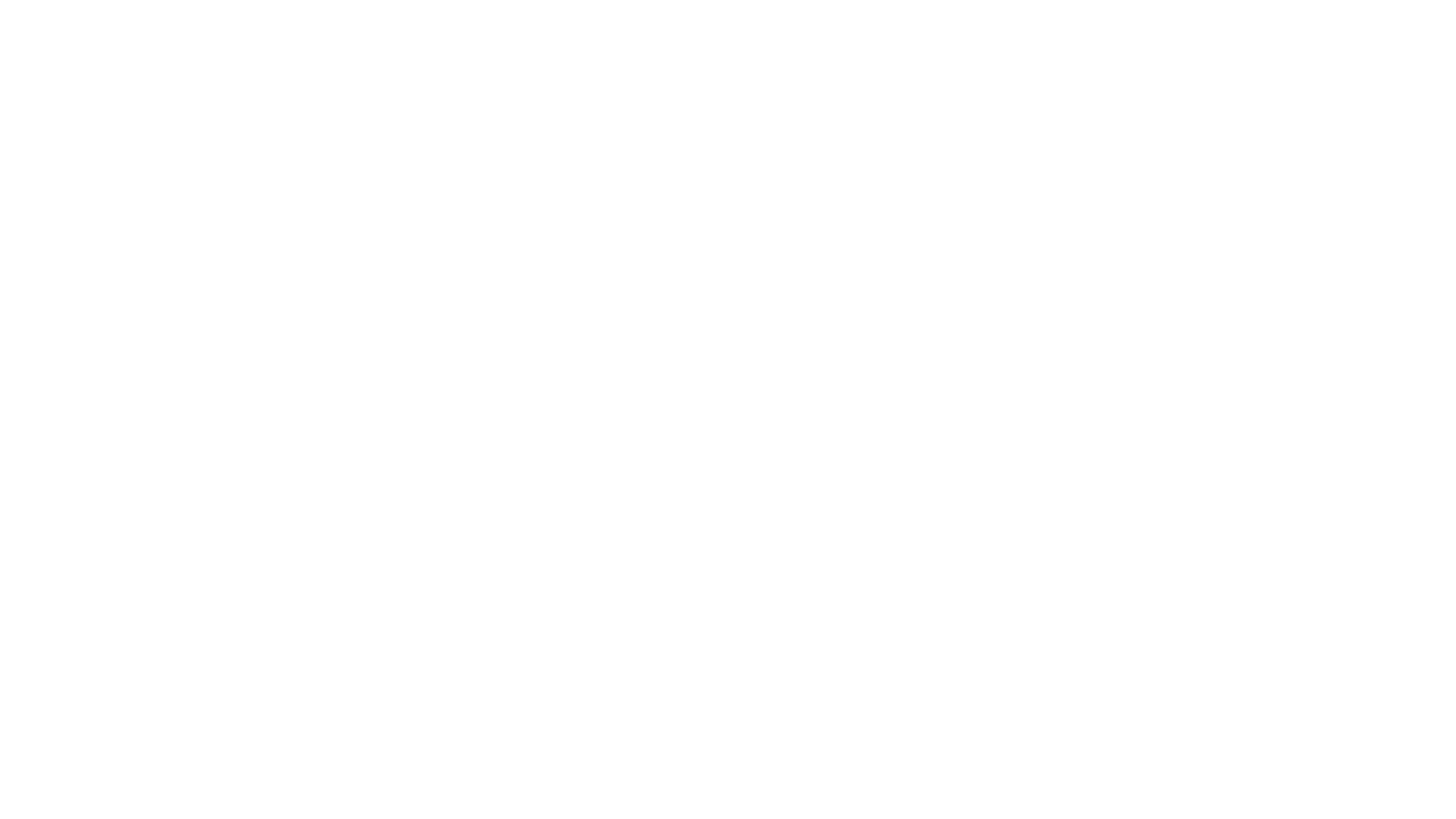 What is Motor LEI?
Enables the insured to pursue a claim against a TP, via legal action if necessary
Indemnity Limit - £100,000 but check for ‘Small Claims’
Cover usually optional for Private Car/Motorcycle
Often included within Commercial Vehicle Policies
Territorial Limits – UK and Continental Europe (still)
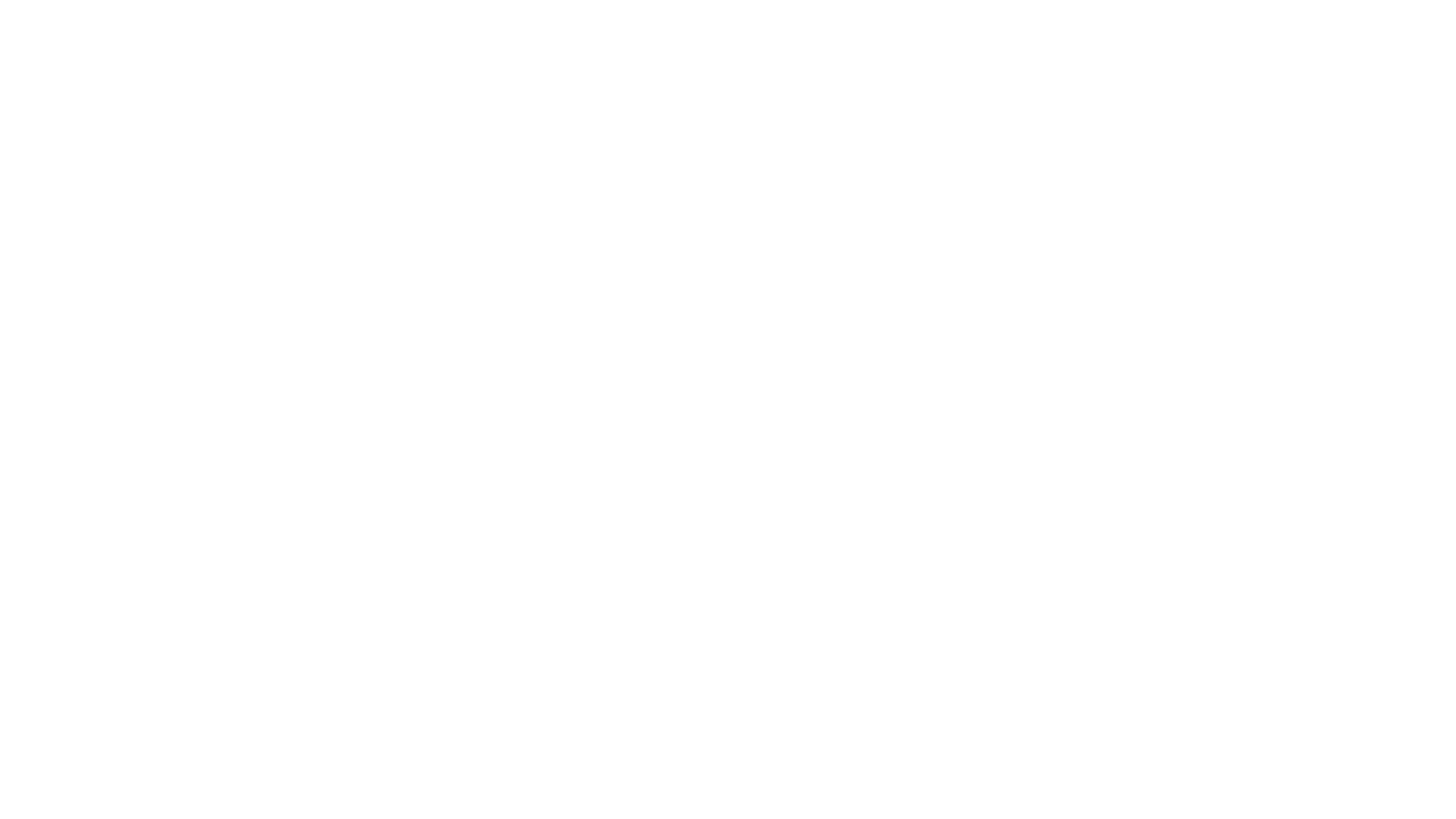 Uninsured Loss Recovery (ULR)
Important to Claimants
Effect on Renewal Negotiations
Sales of Cover
Transparency
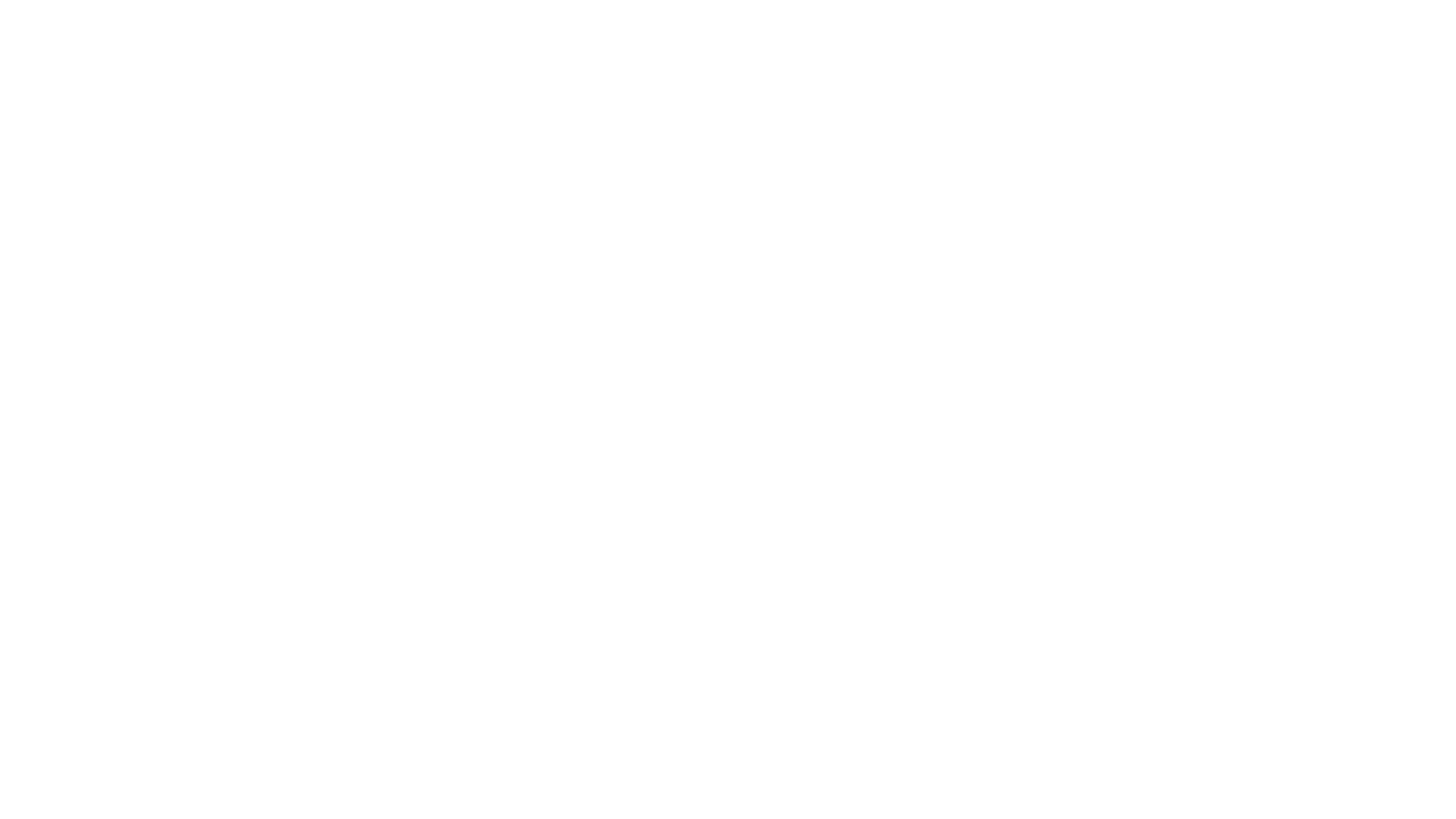 MLEI at a Crossroads
A stable market for a generation
A problem and an opportunity
No ‘subsidies’ from 31 May
The status quo is not an option
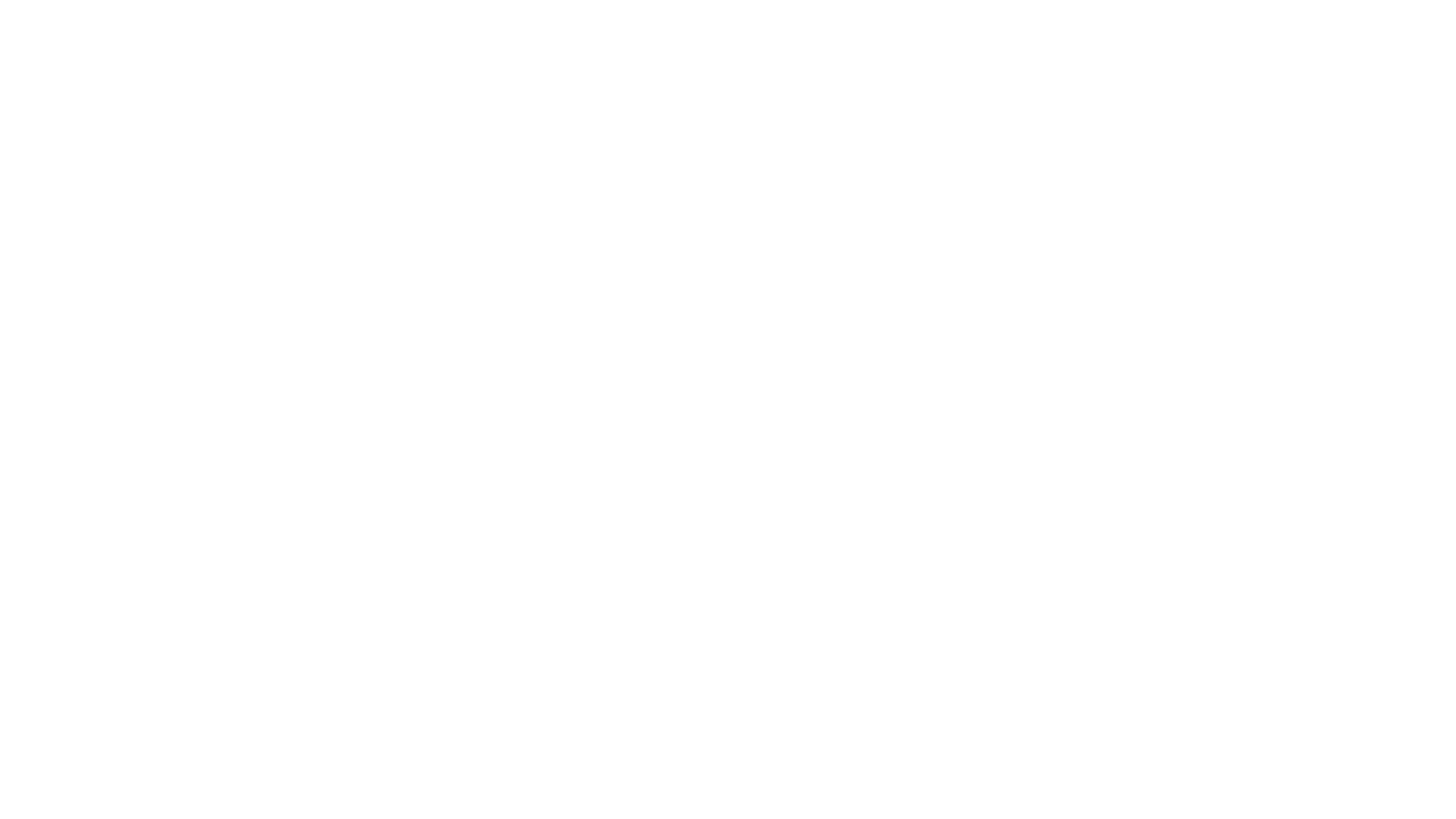 Post Civil Liability Act - Where are we now ?
Injury Claims no longer self-funding
Continued volume of ULR claims
Whiplash damages minimised
LiP portal
Reduced income for many
Bewildered claimants
Increased activity in Credit Hire/Repair
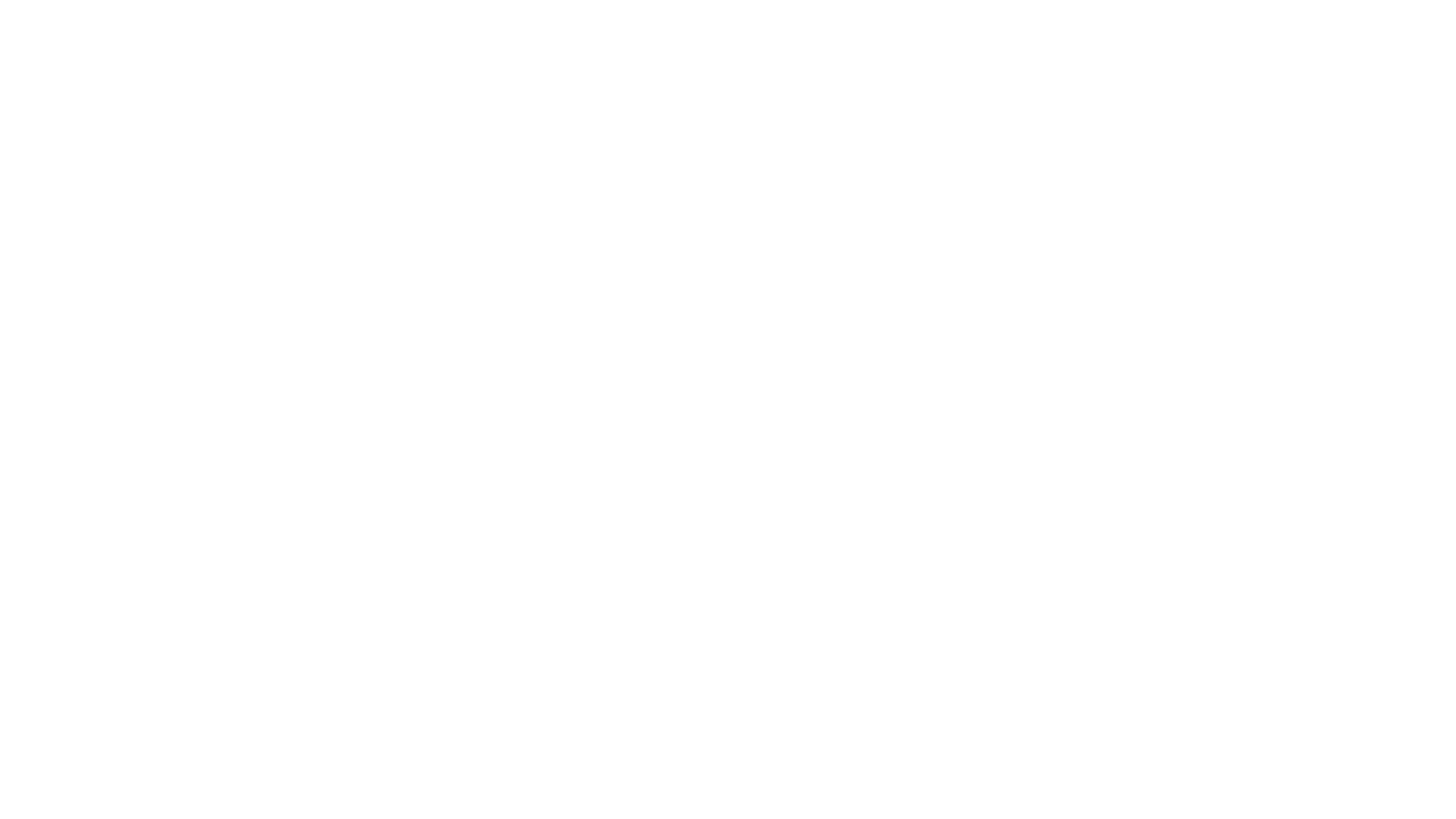 What Next? Possible Options for LE Insurers
1. A substantial rate increase
2. A more modest rate increase
3. Charge a fee for small ULR claims 
4. Exclude small claims
5. Exit the market
6. Include within the Motor policy
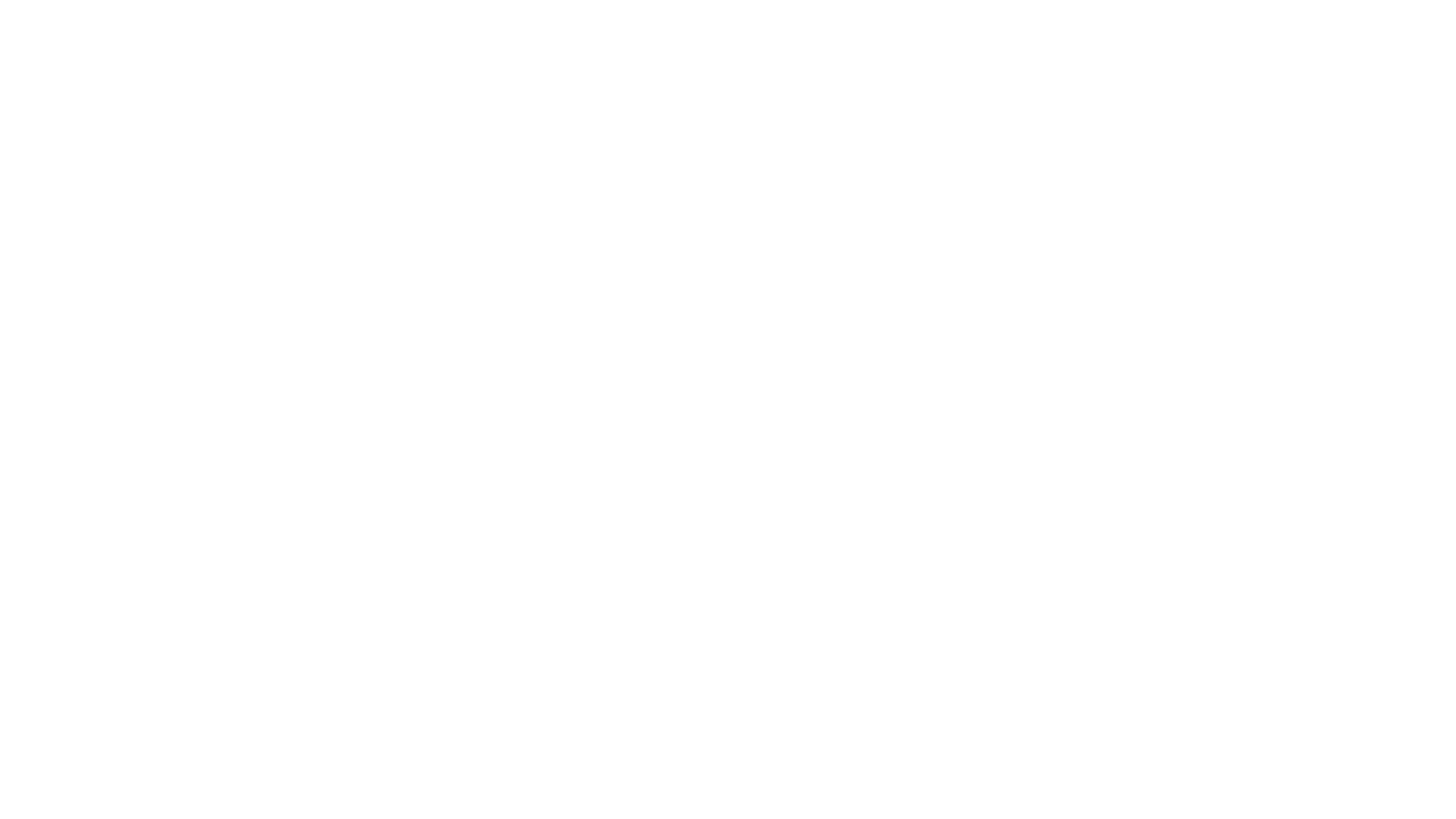 Predictions
Reduction in frequency and value of whiplash claims
Concerns about other types of claim
Net savings to insurers from CLA
Effect on premium levels?
Bewildered claimants
More pressure on insurers and brokers as a result
Dissatisfied clients
Greater importance of LEI	
Opportunities for agile players
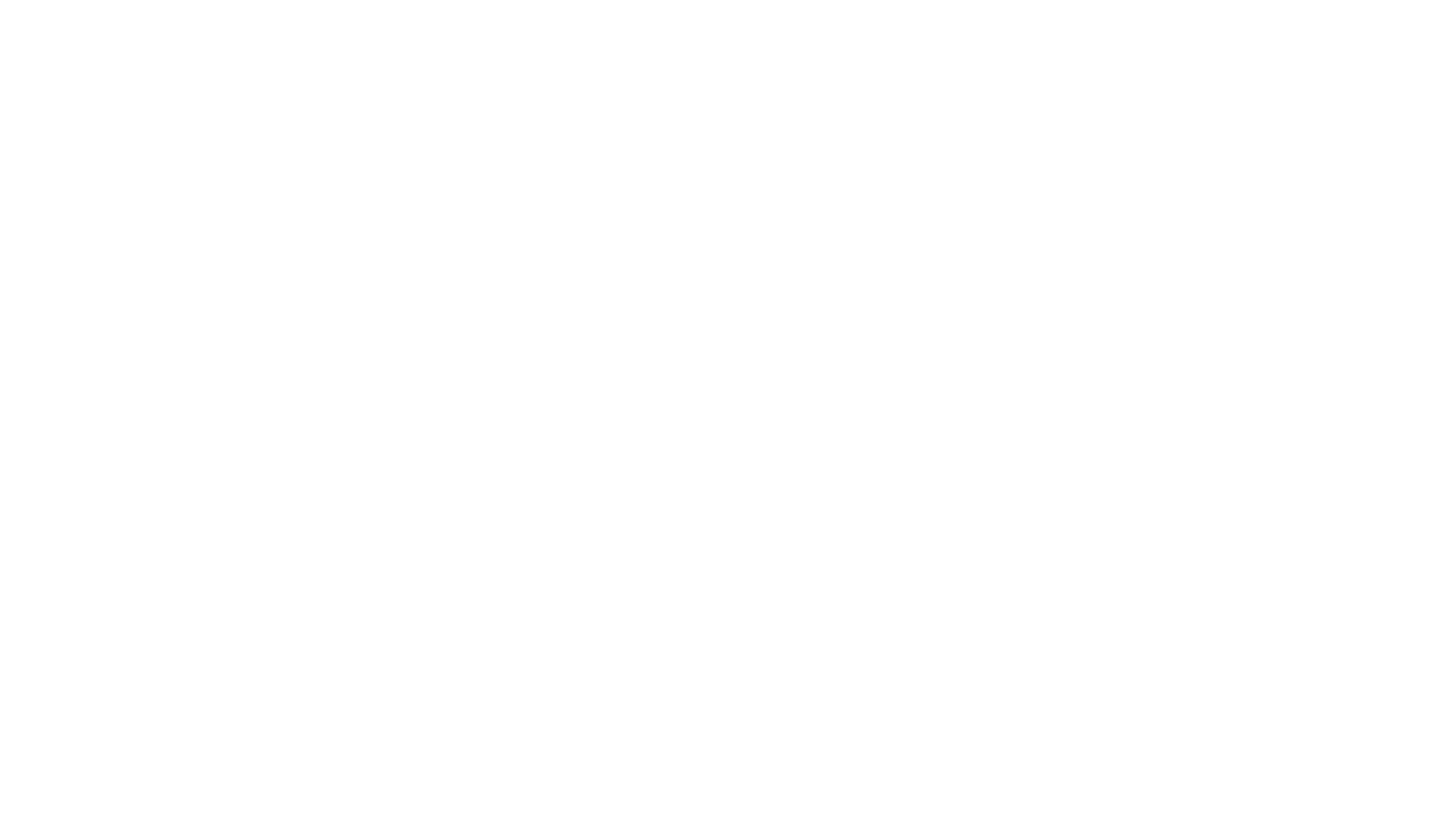 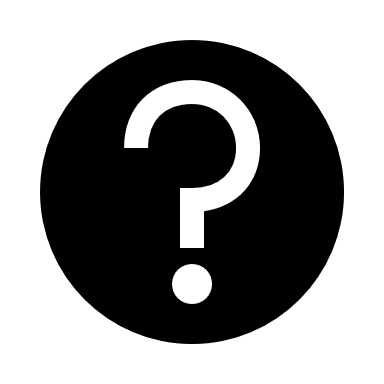 Comments & Questions